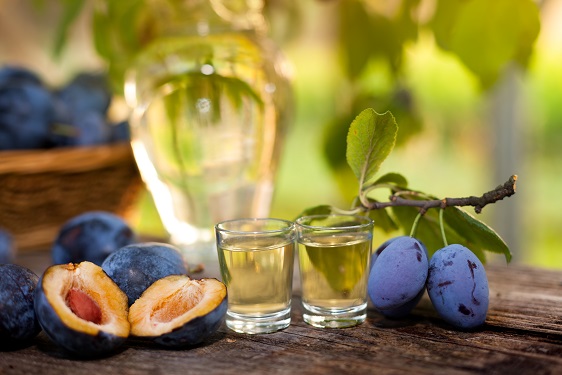 Pěstitelské pálení&ovocné lihovaryz pohledu správy spotřebních daní
plk. Ing. Jan Boháč, MBA 
plk. Ing. Tomáš Novák
Odbor 23 - Daní 
Generální ředitelství cel
Vývoj počtu pěstitelských pálenic
Počet pěstitelských pálenic dle provozovny v květnu 2024
Počet ovocných lihovarů dle provozovny v květnu 2024
Počet osob povinných značit líh a distributorů lihu v květnu 2024
Vyrobené množství ovocných destilátů z pěstitelského pálenív hl etanolu za výrobní období 2022 / 2023
Vyměřená daň z lihu z pěstitelského páleníza výrobní období 2022 / 2023
Počet případů pěstitelského páleníza výrobní období 2022 / 2023
Ve výrobním období červenec 2022 až červen 2023 je evidováno 
212 555 jednotlivých záznamů pěstitelského pálení 
161 883 rodných čísel
305 případů překročení 30 l etanolu na pěstitele a výrobní období
Výběr spotřební daně z lihu v mld. Kč v letech 2012 - 2023
Problematika kvasíren
Dle § 67 odst. 1 zákona o spotřebních daních je předmětem daně líh (etanol)47 včetně neodděleného lihu vzniklého kvašením, obsažený v jakýchkoli výrobcích, nejde-li o výrobky uvedené pod kódy nomenklatury 2203, 2204, 2205, 2206, pokud celkový obsah lihu v těchto výrobcích činí více než 1,2 % objemových etanolu.
Problematika kvasíren
Zde uvedená poznámka pod čarou 47) odkazuje na § 2 odst. 1 písm. a) zákona o lihu, který zní:
Pro účely tohoto zákona se rozumí:
a) lihem etylalkohol (etanol) získaný
1. destilací nebo jiným oddělením ze zkvašených cukerných roztoků pocházejících ze škrobnatých nebo cukerných surovin nebo z jiných surovin obsahujících líh kvasný,
2. destilací nebo jiným oddělením ze zkvašených roztoků pocházejících z celulózy,
3. synteticky.
Problematika kvasíren
Předmětem daně z lihu je tedy jakýkoliv etanol ve výrobku, pokud splňuje definici dle zákona o spotřebních daních, resp. výrobek obsahující etanol splňujícím tuto definici.
Současně lze konstatovat, že pokud líh (resp. výrobek s obsahem lihu) nesplňuje definici lihu uvedenou v zákoně o lihu, nedopadají na něj ustanovení zákona o lihu.
Problematika kvasíren
Dle § 3 odst. 1 písm. q) zákona o spotřebních daních se výrobou rozumí proces, při kterém
1. vybraný výrobek vznikne,
2. z vybraného výrobku, který je předmětem daně, vznikne vybraný výrobek, který je jiným předmětem daně,
3. z minerálního oleje, který je uvedený pod jedním kódem nomenklatury, vznikne minerální olej, který je uveden pod jiným kódem nomenklatury.

Dle § 3 odst. 1 písm. f) zákona o spotřebních daních se daňovým skladem rozumí prostorově ohraničené místo na daňovém území České republiky, ve kterém provozovatel daňového skladu za podmínek stanovených tímto zákonem vybrané výrobky vyrábí, zpracovává, skladuje, přijímá nebo odesílá, pokud tento zákon nestanoví jinak (§ 78 zákona), přičemž hranice takového místa nesmějí být přerušeny s výjimkou případu, kdy tímto místem prochází veřejná komunikace.
Problematika kvasíren
Dle § 19 odst. 3 zákona o spotřebních daních se vybrané výrobky mohou vyrábět výhradně v podniku na výrobu vybraných výrobků pokud tento zákon nestanoví jinak (§ 78 odst. 3 zákona).

Porušení této povinnosti, které se podle živnostenského zákona považuje za závažné porušení podmínky stanovené zákonem o spotřebních daních, správce daně oznámí příslušnému obecnímu živnostenskému úřadu.
Problematika kvasíren
Pokud jsou vyráběny (byť samovolným kvašením) kvasy pro výrobu lihu a splňují definici předmětu daně z lihu podle zákona o spotřebních daních, musí být vyráběny v daňovém skladu.
Pro kvasírnu, která není součástí daňového skladu, např. v rámci ovocného lihovaru, je nutné zřídit samostatný daňový sklad.
Provozovatel takového daňového skladu – kvasírny, za podmínky, že zde umístěné vybrané výrobky neobsahují líh definovaný v zákoně o lihu, nemusí u těchto kvasů plnit podmínky pro výrobu lihu definované v zákoně o lihu.
Problematika kvasíren
Doprava mezi daňovými sklady (z kvasírny do ovocného lihovaru) musí probíhat v souladu s § 24 zákona o spotřebních daních (v režimu podmíněného osvobození od daně).
Údaje o množství lihu v kvasech pro evidenci a pro vystavení průvodních dokladů pro dopravu v režimu podmíněného osvobození od daně pak nemusí být na mililitry přesně.
Je však na subjektu, aby navrhl přiměřenou metodu pro zjišťování množství obsaženého etanolu.
Problematika kvasíren
Dle § 78 odst. 3 zákona o spotřebních daních nemůže být pěstitelská pálenice daňovým skladem.

Dle § 78 odst. 4 zákona o spotřebních daních se na líh vyráběný v pěstitelské pálenici nevztahuje ustanovení § 19 odst. 3 zákona o spotřebních daních.
Problematika kvasíren
Dříve uvedené neplatí pro kvasy určené pro pěstitelské pálení.

Pokud nemůže být pěstitelská pálenice daňovým skladem a pro výrobu vybraných výrobků v pěstitelské pálenici neplatí povinnost vyrábět vybrané výrobky v daňovém skladu, tak tyto podmínky platí i pro kvasy určené pro pěstitelské pálení, protože výroba kvasů je součástí pěstitelského pálení bez ohledu na to, kde probíhá.
Problematika kvasíren
Vybudování kvasírny mimo ovocný lihovar, je řešení neobvyklé, ale legální.
Je na provozovateli, zda toto řešení zvolí.
Je nutné však plnit všechny povinnosti, které plynou ze zákona o spotřebních daních, příp. z dalších právních norem.
Při kontrole oprávnění k provozování pěstitelské pálenice předloží provozovatel pálenice
povolení Ministerstva zemědělství ČR
kolaudačního rozhodnutí (u nové pálenice)
schéma výrobního zařízení včetně vyznačení umístění závěr
ověřovací list lihového měřidla
ověřovací list lihoměru
živnostenský list, výpis z obchodního rejstříku (výpis z obchodního rejstříku pokud je právnickou osobou nebo fyzickou osobou dobrovolně registrovanou rejstříkovým soudem)
nabývací doklady k výrobní technologii
Zahájení výrobního období
kontrola, zda je na měřidle úplný počet neporušených závěr
 kontrola umístění měřidla a platnost ověření měřidla 
 přezkoušení činnosti jednotlivých částí měřidla – zda je měřidlo neporušené, zda se točí buben, zda je funkční tzv. policajt
 kontrola a zaznamenání stavu měřidla
 podle potřeby se propláchne měřidlo lihem, do jímky je umístěn lihoměr a teploměr, pokud je používán, do měřidla se vloží maximální teploměr
 všechny úkony související s počáteční úpravou měřidla zaznamená úřední osoba správce daně do protokolu
 kontrola formálních náležitostí vzoru objednávky (přihlášky) – písemného prohlášení pěstitele
Zjišťování množství etanolu obsaženého ve vyrobeném ovocném destilátu
pouze typově schválená lihová kontrolní měřidla, která musí splňovat podmínky stanovené zákonem upravujícím metrologii
 celní úřad zjišťuje vyrobené množství lihu nejméně 1 x za dva měsíce, jinak dle potřeby při naplnění sběrných nádob
 navíc při ukončení sezónní výroby, při přerušení výroby na dobu delší než 10 dní, při vyřazení měřidla z používání, v případě poruch zařízení
 v případě střídání režimů pěstitelské pálenice a ovocného lihovaru a případně výroby průtahových destilátů
 teplota protékající měřidlem se v pěstitelských pálenicích nezapisuje a rozumí se jí teplota 20°C
 o zjištěném množství vyrobeného lihu vyhotoví celní úřad výrobní list
Zjišťování množství etanolu obsaženého ve vyrobeném ovocném destilátu
množství lihu (etanolu) obsaženého ve vzorcích ze sběrných nádob měřidla se v případě pěstitelských pálenic eviduje v pomocné evidenci (§ 11 odst. 5 vyhlášky MF)

 pokud je množství vzorků ve sběrných nádobách nedostačující, je nutno odebrat vzorek pro stanovení objemové koncentrace etanolu v CTL 

 pokud jsou obě dvířka KLM zajištěná závěrou, tak se vždy použije průměrný vzorek – smícháním z obou sběrných nádob
Líh ze sběrných nádob v pěstitelských pálenicích
Líh ze sběrných nádob kontrolního lihového měřidla se může na návrh provozovatele pěstitelské pálenice zajistit úřední závěrou správce daně ve vhodné nádobě (dodané provozovatelem pěstitelské pálenice) pro budoucí použití např.
pro naplnění vložné nádoby při začátku dalšího výrobního období,
pro proplach výrobního zařízení,
pro zalití jímky v kontrolním lihovém měřidle, atd.
Líh ze sběrných nádob v pěstitelských pálenicích
Líh ze sběrných nádob, v případě, že nebude použit jako vázaná zásoba, se zlikviduje za přítomnosti pracovníka celního úřadu např. vypuštěním do odpadní jímky při zachování požadavků zvláštních předpisů o ochraně životního prostředí. Likvidaci celní úřad zaznamená do protokolu o místním šetření podle § 80 daňového řádu. Stejným způsobem se zlikviduje destilát, který byl použit k výplachu výrobního zařízení před zahájením nového výrobního období.
Pozor na situace, kdy dochází ke střídání režimů pěstitelské pálenice a ovocného lihovaru, aby nedošlo k záměně vázané zásoby, kdy líh ve sběrných nádobách zařízení ovocného lihovaru musí být umístěn v daňovém skladu a tamtéž použit.
Základ daně pro zdaňovací období
základem daně v pěstitelské pálenici je množství vyrobeného lihu v ovocných destilátech za zdaňovací období vyjádřené v hektolitrech etanolu při 20° C zaokrouhlené na dvě desetinná místa

základem daně v ovocném lihovaru je množství lihu uvedeného do volného daňového oběhu za zdaňovací období vyjádřené v hektolitrech etanolu při 20° C zaokrouhlené na dvě desetinná místa
Vedení záznamu o příjmu a vydání lihu v pěstitelské pálenici
Celní úřad kontroluje, zda provozovatel pěstitelské pálenice vede záznam o příjmu a vydání lihu. 
V příjmové části se uvádí:
 množství lihu v litrech etanolu evidované na výrobních listech. 
Ve výdajové části se uvádí:
 množství etanolu vyrobeného pro jednotlivé pěstitele (součet z pomocné evidence), zaokrouhluje se na celé litry etanolu, přičemž v pomocné evidenci se jednotlivé případy uvádějí v litrech etanolu na dvě desetinná místa.
množství etanolu znehodnoceného za přítomnosti úředních osob celního úřadu dle protokolů o znehodnocení (úkapy, dokapy, vadný destilát)
Ukončení kampaně a uzavření záznamu
záznam se uzavírá v pěstitelské pálenici ke dni ukončení sezónní výroby, nejpozději dnem ukončení výrobního období
 při uzavírání záznamu se porovná příjmová a výdejová část záznamu
 celní úřad rozhodne o vázané zásobě – ponechá v zásobě, případně  znehodnotí
 písemná zpráva o uzavření záznamu obsahuje rekapitulaci příjmové a výdejové části záznamu, údaj o množství neodebraného zdaněného destilátu v litrech etanolu
 provozovatel pěstitelské pálenice předloží celnímu úřadu zprávu do 30 dnů ode dne, kdy měl být záznam uzavřen
Dodatečné daňové přiznání
pokud zjistí provozovatel pěstitelské pálenice, že jeho daň měla být vyšší
v případě překročení limitu 30 l etanolu pěstitelem, daň je dodatečně doměřena do výše základní sazby daně
pro účely dodatečného daňového přiznání – kód vybraného výrobku 2208 21 se sazbou ve výši rozdílu mezi základní sazbou a sazbou spotřební daně stanovené pro ovocné destiláty z pěstitelského pálení
při zjištění překročení limitu 30 l etanolu pěstitelem udělí správce daně pěstiteli pokutu
Evidence pěstitelského pálení
Na webových stránkách celní správy je pomůcka Šablona EPP, která je zdarma ke stažení. Pomůcka slouží pro zápis dat při zpracování seznamu pěstitelů k předání na celní úřad:
 cyklická tvorba seznamů na základě strojově čitelného formátu přílohy DAP
 zachovává již jednou zapsaná základní data pěstitelů
 list EPP je po vyplnění exportován do souboru formátu .xml a následně importován do systémů správce daně
Reklamace
V případě reklamace uplatněné při nebo po předání ovocného destilátu pěstiteli nelze požadovat vrácení nebo osvobození od spotřební daně.

Povinnost daň přiznat a zaplatit vznikla okamžikem výroby ovocného destilátu v pěstitelské pálenici a nelze tento líh osvobodit při jeho znehodnocení jako např. úkapy a dokapy.
Konsolidační balíček
Změna sazby spotřební daně z lihu

od 1.1.2024 je sazba 35 500 Kč / hle a snížená sazba  17 800 Kč / hle
od 1.1.2025 je sazba 39 100 Kč / hle a snížená sazba 19 600 Kč / hle
od 1.1.2026 je sazba 41 050 Kč / hle a snížená sazba 20 550 Kč / hle
Technická novela (zákon č. 179/2023 Sb.)
S účinností od 13.2.2023 se zrušil § 71 odst. 2 zákona o spotřebních daních – ztráty.
Výše uvedené ustanovení bylo nahrazeno novým § 3b – částečné ztráty a § 13d.
Je to ryze legislativně technická novela a nikoliv věcná a proto nedošlo ke změně přístupu k osvobození ztrát.
Celnický balíček – návrh na novelu 108 zákonů
Zákon o lihu
§ 3, § 3a – Stanovisko k žádosti o koncesi vydává správce spotřební daně z lihu
§ 4 – Povolení vyrábět líh v pěstitelské pálenici vydává správce spotřební daně z lihu
§ 10 – správce spotřební daně z lihu může povolit použití jiného denaturačního prostředku nebo jiného minimálního množství denaturačního prostředku
§ 15 – správce spotřební daně z lihu může povolit výjimku z prováděcího předpisu upravujícího normy ztrát lihu
Celnický balíček – návrh na novelu 108 zákonů
Zákon o povinném značení lihu
§ 9, 10, 11, 12, 18  – zpřesnění terminologie při dopravách lihu
§ 29 – pro výkon působnosti související s objednáváním, prodejem nebo vracením kontrolních pásek je místně příslušným správcem daně Celní úřad pro Středočeský kraj
§ 30 – Objednávku kontrolních pásek je možné podat pouze elektronicky
§ 30 – Kontrolní pásky je možné předat osobě povinné značit líh také prostřednictvím provozovatele poštovních služeb
§ 39 – kontrolní pásky se vrací pověřenému správci daně – CÚ pro Středočeský kraj
§ 42 – v dokladu o prodeji nebo jiném převodu lihu musí být uvedeno, o který způsob prodeje nebo jiného převodu podle odst. 1 až 5 se v daném případě jedná
Děkuji Vám za pozornost
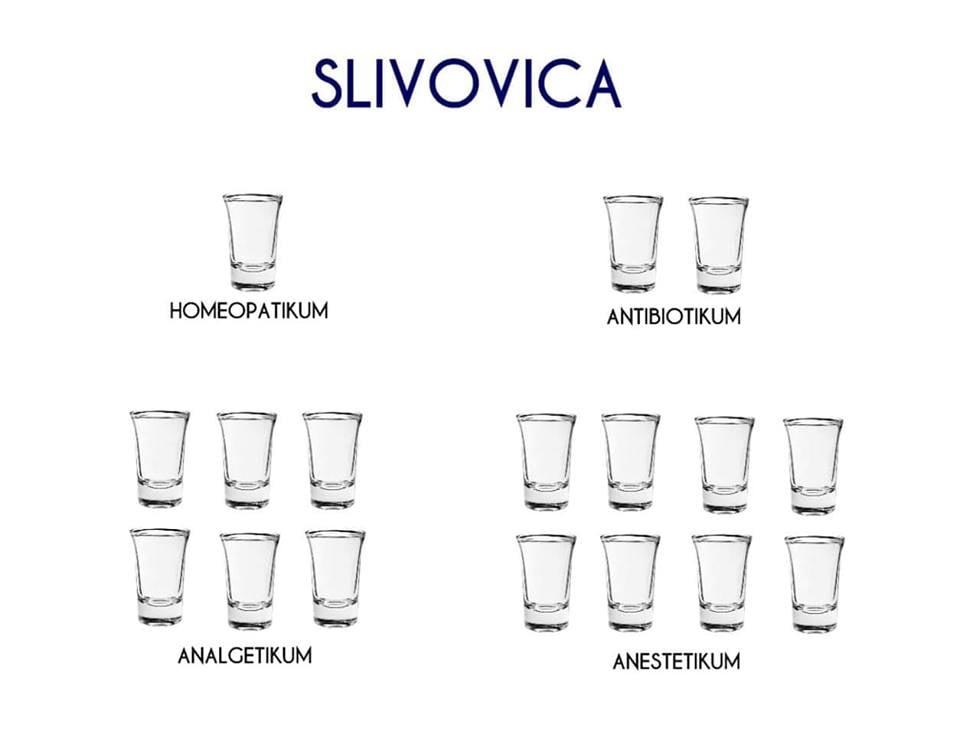 